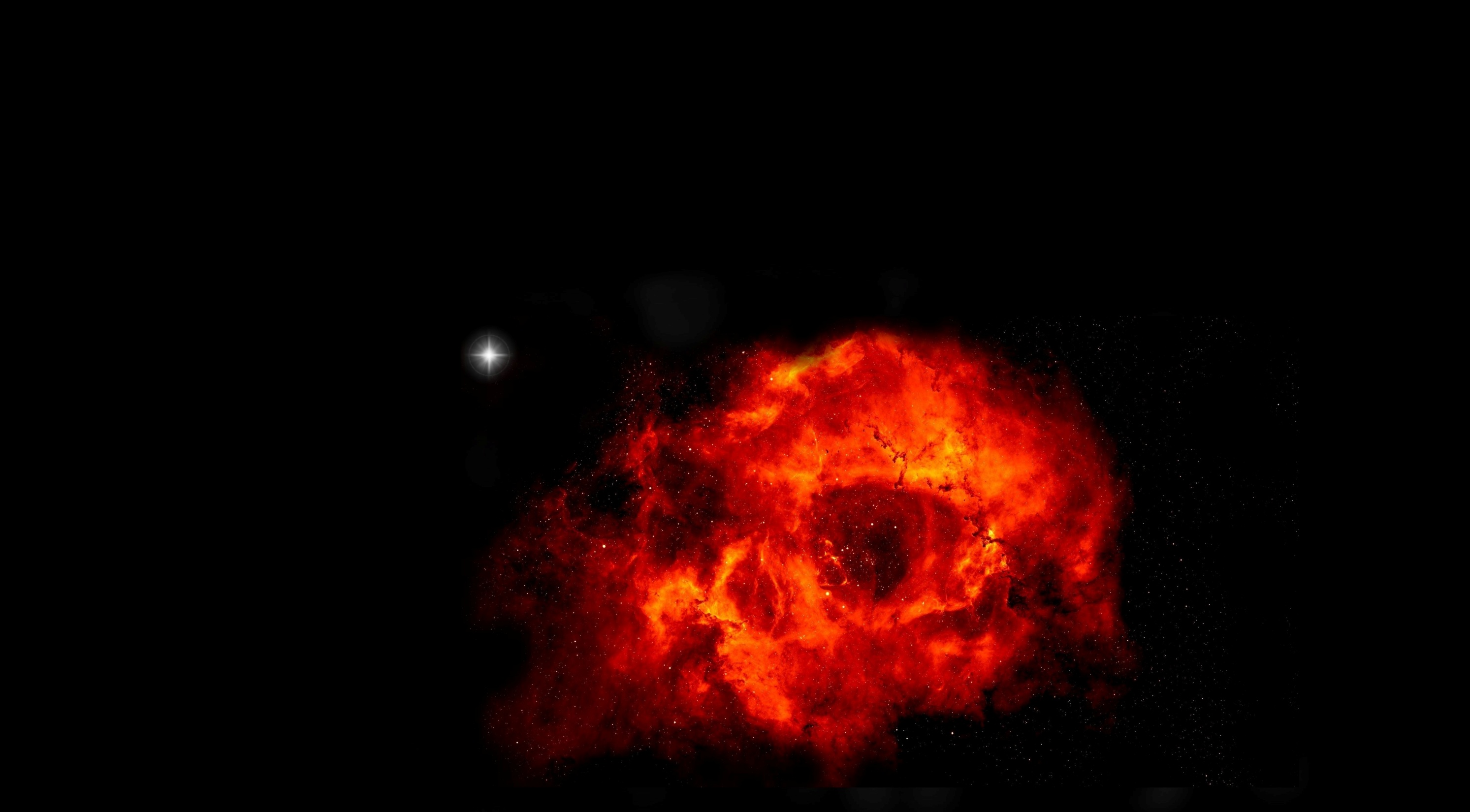 ИНФОРМАЦИОННАЯ КАРТИНА МИРА
Шкала МАСС различных тел
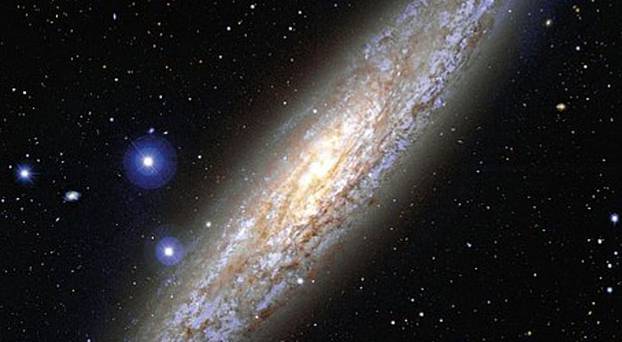 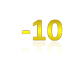 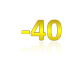 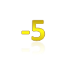 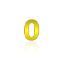 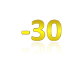 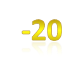 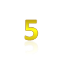 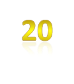 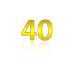 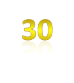 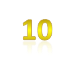 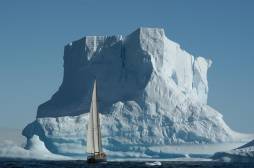 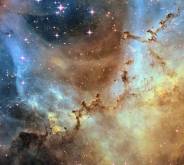 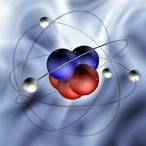 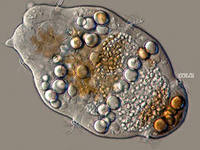 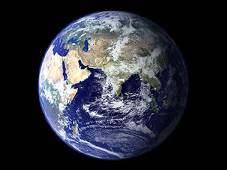 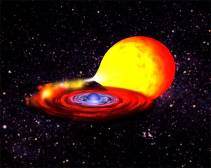 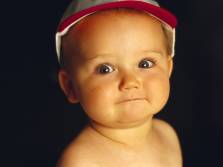 ОЦЕНКА СРЕДНЕЙ ПЛОТНОСТИ
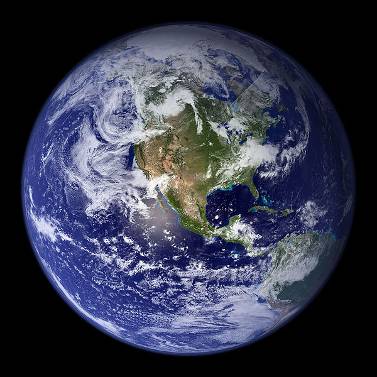 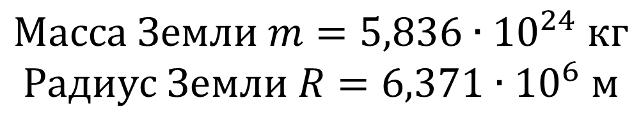 ПЕРЕВОД ЕДИНИЦ ИЗМЕРЕНИЯ
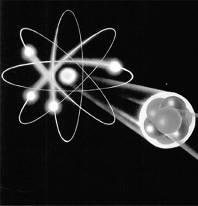 3,4·1018  кг/м3
3,4·1015  г/см3
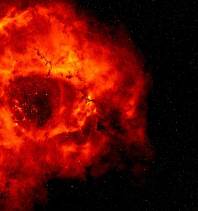 1,2·10-14  кг/м3
1,2·10-2  мг/км3
ПЕРЕВОД ЕДИНИЦ ИЗМЕРЕНИЯ
МАТЕМАТИЧЕСКИЕ ПРЕОБРАЗОВАНИЯ ФОРМУЛ
m = ρV = ρ·4/3πR3 = 4/3πρR3
ОЦЕНКА МАСС РАЗЛИЧНЫХ ТЕЛ
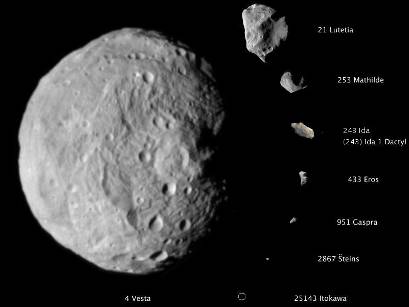 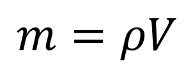 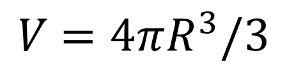 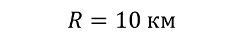 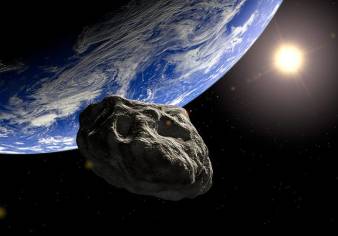 m = ρV = 4/3πρR3 = 4/3·3·7000·(104)3 (кг/м3)·м3 = 2,1·1015 кг
РАСЧЕТ МАССЫ РАЗЛИЧНЫХ ТЕЛ
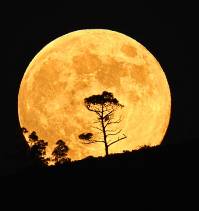 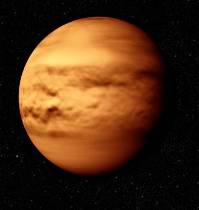 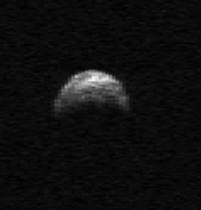 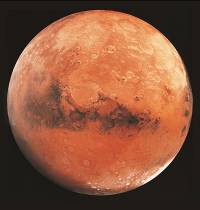 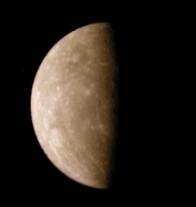 Венера
Меркурий
Луна
Марс
Виктория
6050  км
2440  км
1730  км
3380  км
90  км
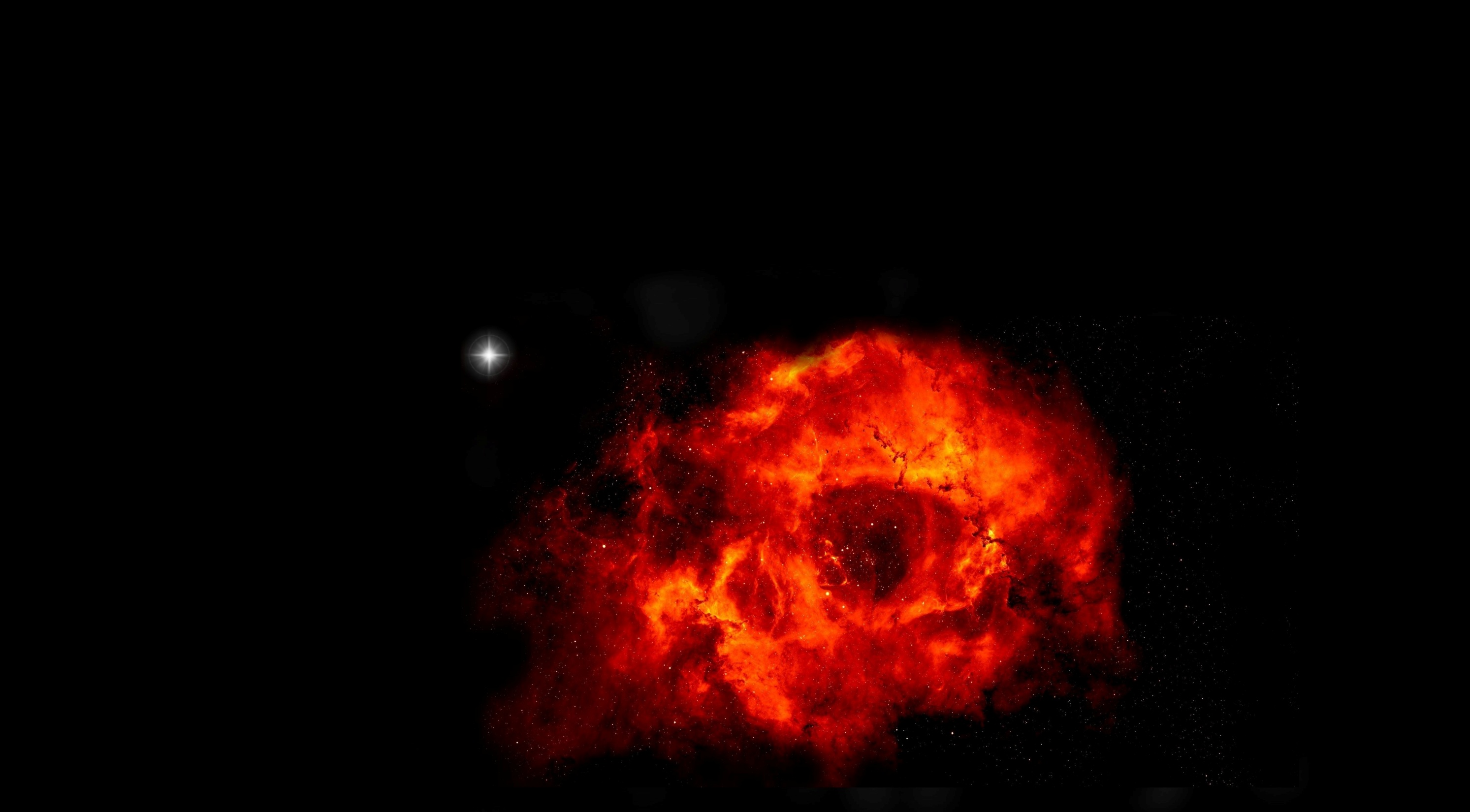 ИНФОРМАЦИОННАЯ КАРТИНА МИРА